Chapter 13 
Visual Aids
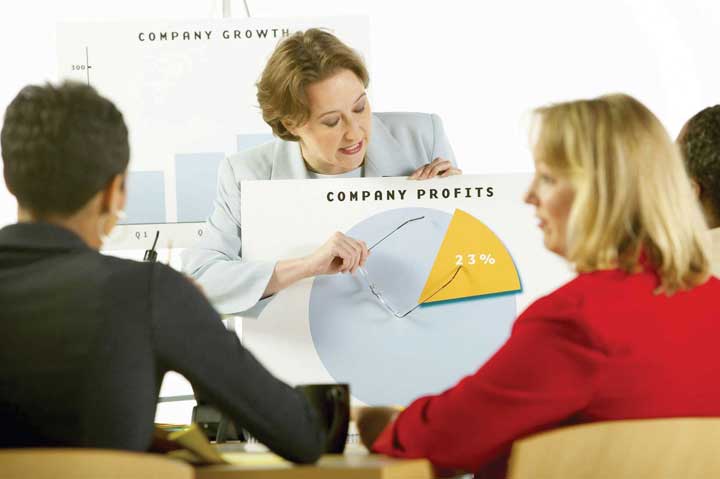 This Photo by Unknown Author is licensed under CC BY
Exploring Public Speaking (HACC Edition, 2021)
13.1 What are Presentation Aids?
13.2 Functions of Presentation Aids
13.3 Types of Presentation Aids
13.4 Using Presentation Slides
13.5 Low-Tech Presentation Aids
Chapter 13 Overview
What Are Presentation Aids?
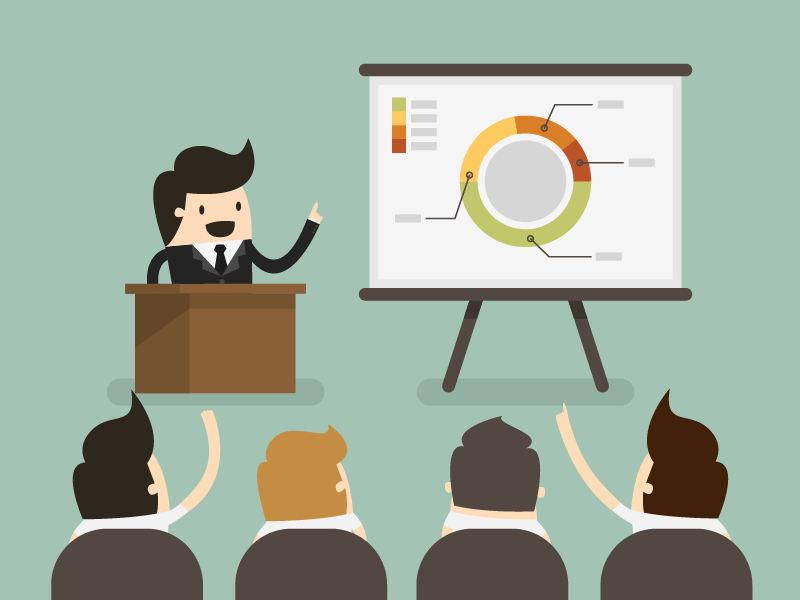 What Are Presentation Aids?
This Photo by Unknown Author is licensed under CC BY-SA
12.1
Important PointsAbout Presentation Aids
Most speakers use VISUAL aids (pictures, diagrams, charts, maps, etc.)
Presentation Aids can also be
Audible (music, sound effects)
Olfactory (smells)
Gustatory (taste)
Three-dimensional objects
They are resources beyond the speech words and delivery that a speaker uses to enhance the message
Functions of Presentation Aids
Functions of Presentation Aids
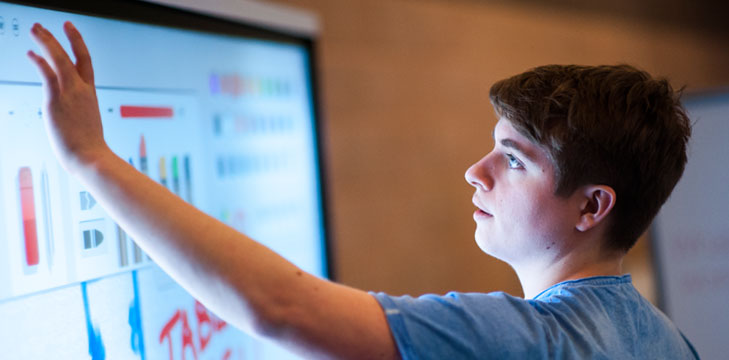 This Photo by Unknown Author is licensed under CC BY-NC-ND
12.2
Perceptions differ
Presentation aids help to clarify or emphasize
Improving Audience Understanding
Functions of Presentation Aids
If interpretation of information is unclear, listeners may be confused or misled
Clarifying
Functions of Presentation Aids
Increases the audience’s chances of remembering
Emphasizing
Functions of Presentation Aids
Increases the audience’s chances of being interested
Adding Variety and Interest
Functions of Presentation Aids
Must have clear, clean, uncluttered, organized and large aids
Must also give credit to sources
Enhancing Speaker’s Credibility
Functions of Presentation Aids
Avoid Problems With Presentation  Aids
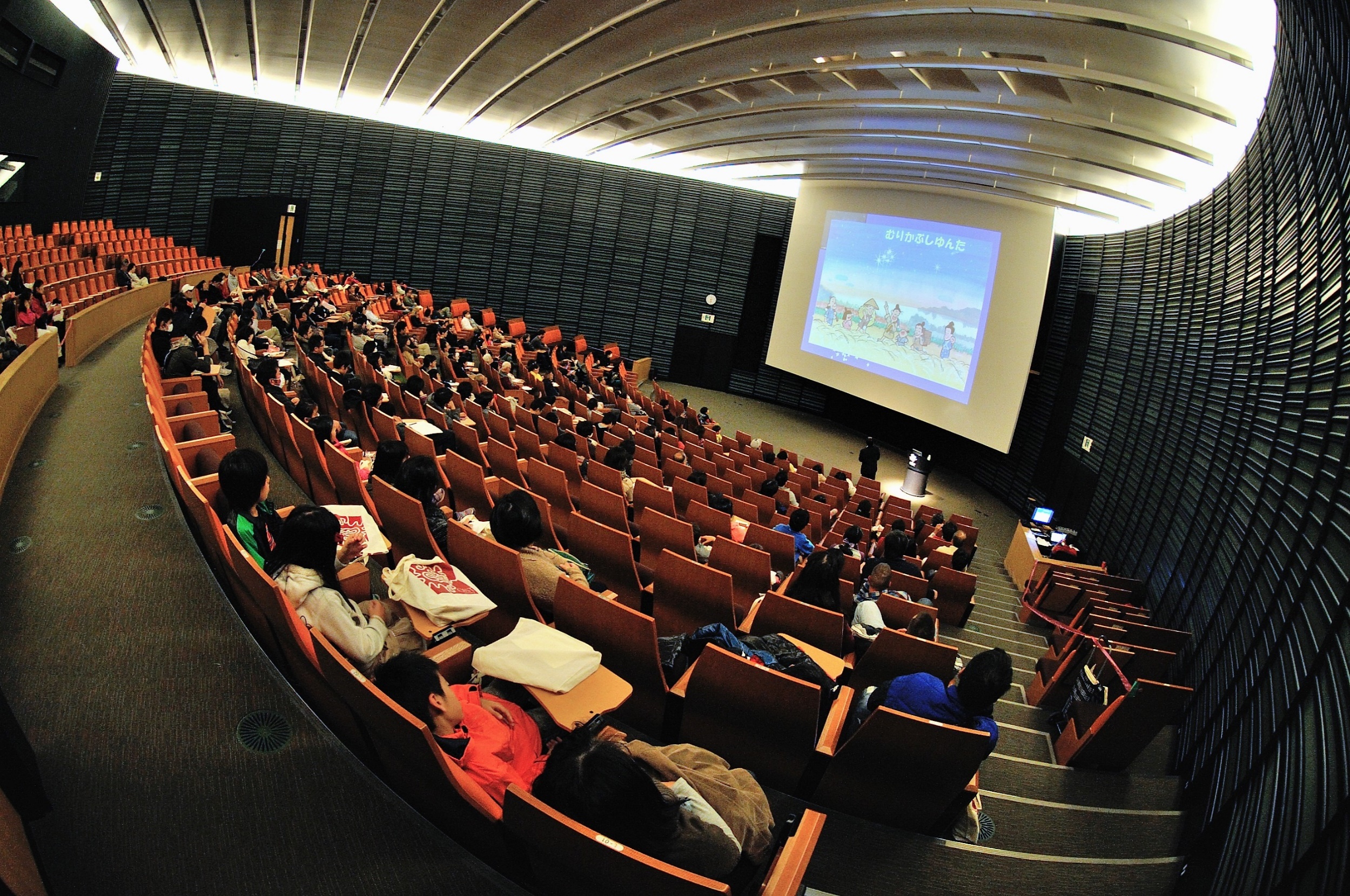 Don’t allow visual aids to overshadow your speech
Remember technology limits
Be prepared to adapt
Make sure the audience can clearly see them
Explain visual aids; they won’t explain themselves
This Photo by Unknown Author is licensed under CC BY
Types of Presentation Aids
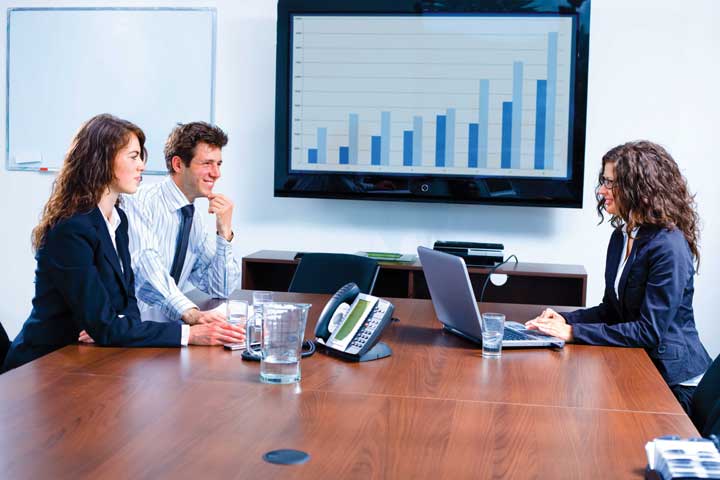 Types of Presentation Aids
12.2
Keep simple 
Explain
Make sure YOU understand
Statistical Charts
Types of Presentation Aids
Useful when trying to explain a process with several steps
Sequence-of-Steps Charts
Types of Presentation Aids
Useful for showing relationships between ideas
Make sure it’s relevant
Decision Trees
Types of Presentation Aids
Line Graphs
Shows trends over time
Types of Presentation Aids
Useful for showing the differences between quantities
Bar Graphs
Types of Presentation Aids
Uses numbers and/or sizes of iconic symbols to dramatize differences in amounts
Pictograph
Types of Presentation Aids
Drawings or sketches that describe something not readily seen
Diagrams
Types of Presentation Aids
Useful if the information is clear and limited
Maps
Types of Presentation Aids
Shows unfamiliar but important details
MUST be of high quality
Avoid having them be just “there”
Photographs and Drawings
Types of Presentation Aids
Short video or clip
Avoid choosing ones that are too long
Practice before showing
Cue the clip to start at the right place
Give audience context before showing
Video or Audio Recordings
Types of Presentation Aids
Objects--Anything you can hold up and talk about
Models—recreations of physical objects not readily available
Objects or Models
Types of Presentation Aids
Comes with serious risks (unpredictability, distracting, negative reactions from audience, regulations)
Consider using a picture, model, diagram or video
Animals
Types of Presentation Aids
Make arrangements with person ahead of time
Make sure they are dressed presentably and not draw attention away from your message
People
Types of Charts
Using Presentation Slides
Using Presentation Slides
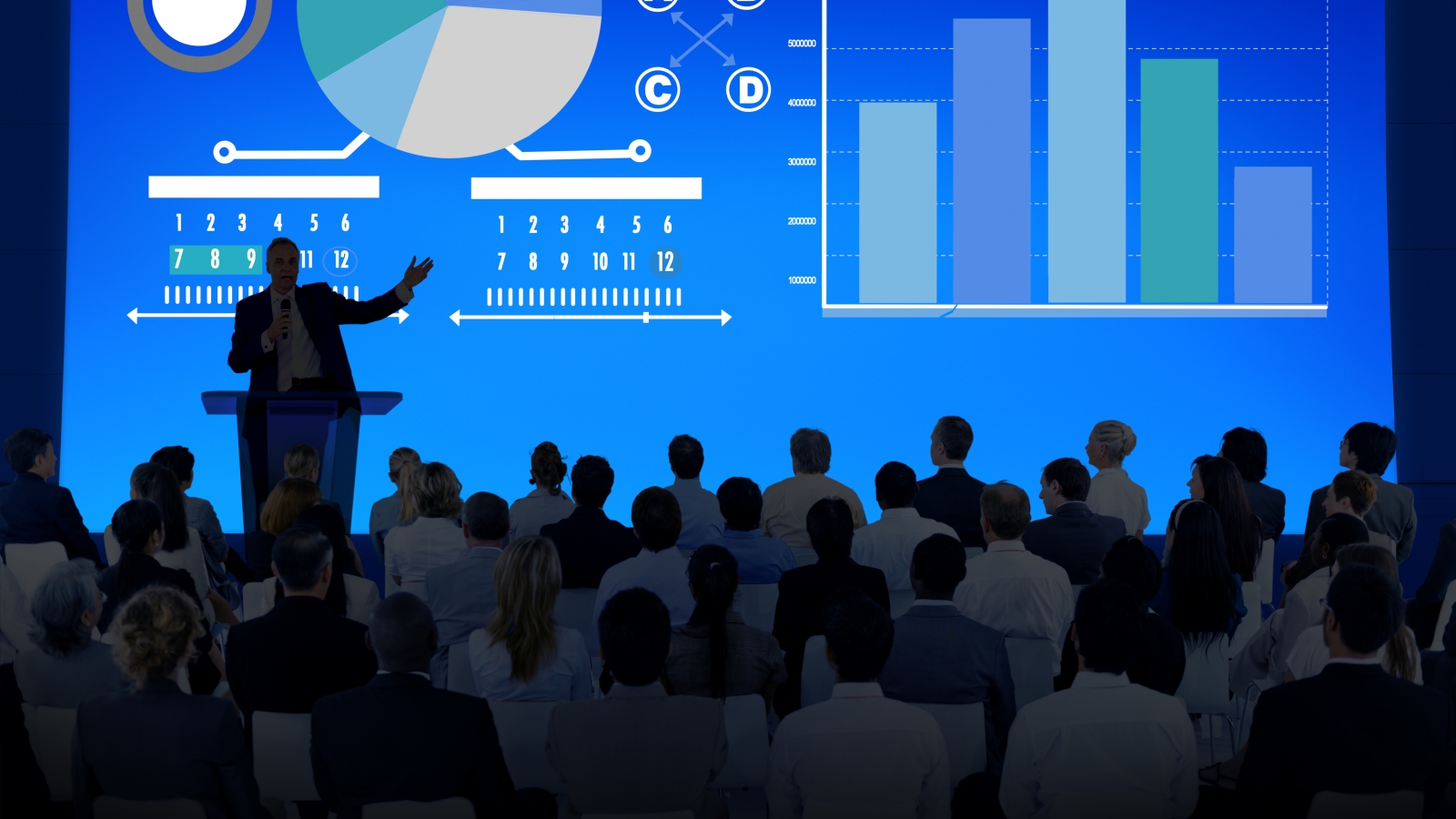 This Photo by Unknown Author is licensed under CC BY-NC
12.4
PowerPoint
Prezi
Slide Rocket
Google Slides
Keynote (Apple)
Impress (Open Office)
PrezentIt
AdobeAcrobat Presenter
ThinkFree
Canva
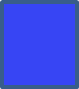 Types of Presentation Slides
Advantages and Disadvantagesof Presentation Slides
Advantages:
Allow visualization
Are portable
Can be embedded with video and audio
Are often expected
Disadvantages:
Too linear; don’t show relationships
Forces certain formats
Often have too much text or are poorly designed
Unity andConsistency
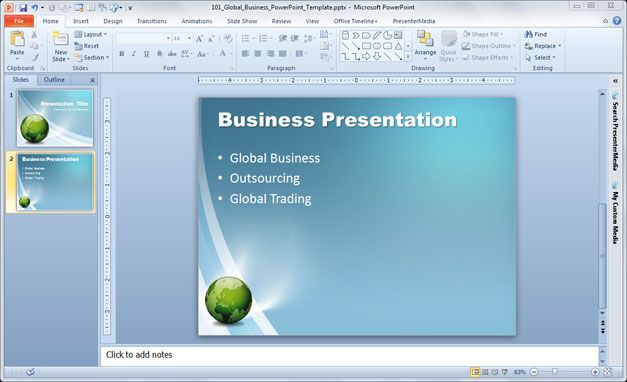 Use single font or two fonts consistently
Keep it simple—one message, one photo, or one graphic
Use animation to reveal one line at a time, but not for other purposes
Consider subtle slide transitions
Emphasis, Focal Point and Visibility
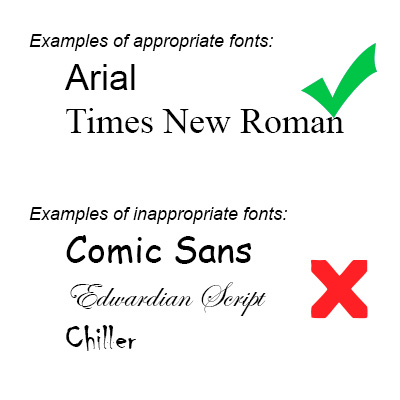 Make text large enough to see
Standard rule is NO MORE than 7 lines of text with 7 words per line (7x7 rule) 
Avoid too many slides
Templates can be “wrong”
Use high contrast
Use sans serif fonts
Tone
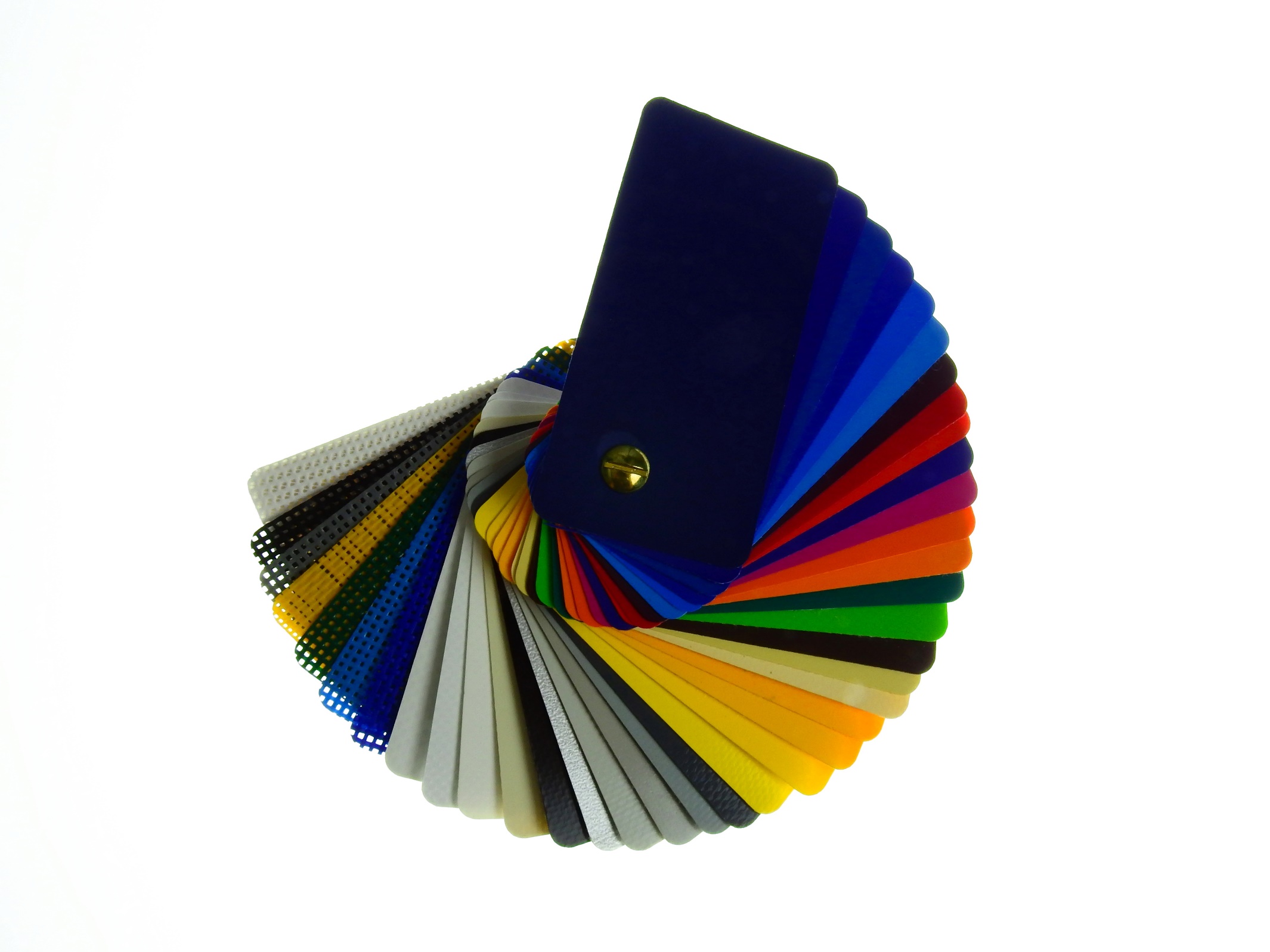 Convey the correct tone (attitude) through:
Fonts
Clip art
Photographs
Template
Scale andProportion
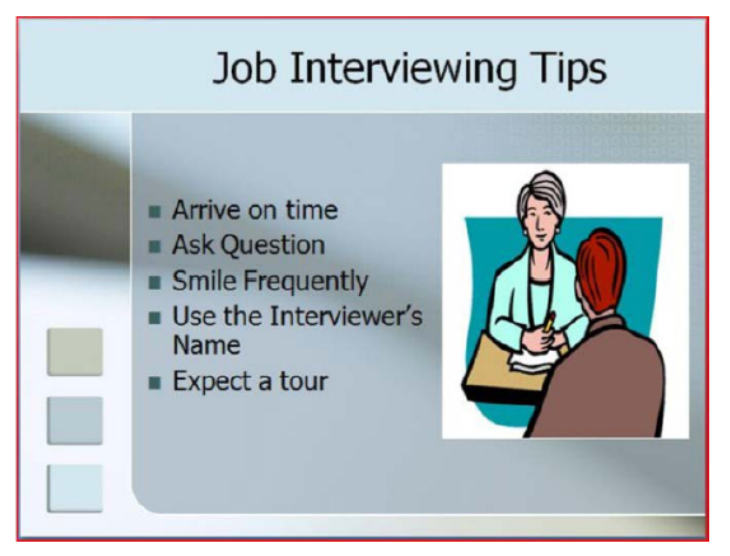 Bullet points convey no particular order
Numbers imply order
Bullets should be short; not complete sentences
Graphics should have some empty space
Rhythm inPresenting
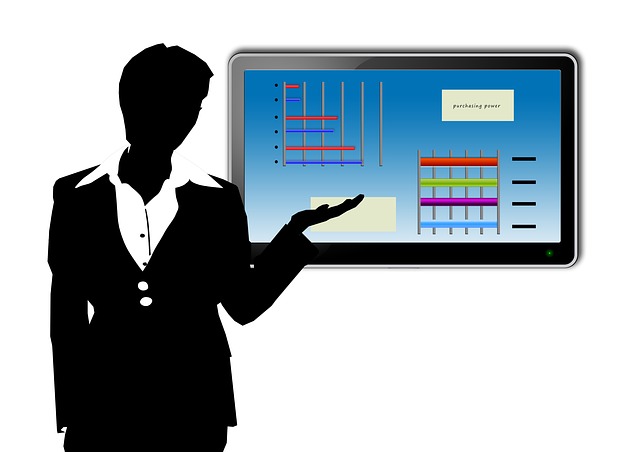 Slides should have consistent look 
Make sure there’s a connection between your visuals and what you are saying
Show visual aid only when you are talking about it
Pressing “B” will blank the screen; “W” will turn it white
Have readable file
Graphics must be cited unless from common/s site
Avoid looking back at screen
Presentation aids are aids, not the speech itself
Hyperlink any URLs
You still need verbal transitions
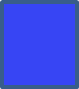 Basic RulesUsing Presentation Slides
May be seen as presenter who’s unprepared
Use only for interactive components of a speech
Write short phrases legibly in large enough font size
Dry Erase Board
Low-Tech Presentation Aids
Helpful for when you want to save pages for future reference
Follow rules for dry erase board
Flip Charts
Low-Tech Presentation Aids
Quite large and involve a lot of work
Will need a special printer
Otherwise, avoid “regular” posters
Posters
Low-Tech Presentation Aids
Allow audience takeaway
Make sure you need one
Avoid passing it around
Can distribute before, during or after speech, depending on your needs
Handouts
Low-Tech Presentation Aids
13.1 What are Presentation Aids?
13.2 Functions of Presentation Aids
13.3 Types of Presentation Aids
13.4 Using Presentation Slides
13.5 Low-Tech Presentation Aids
Chapter 13 Review